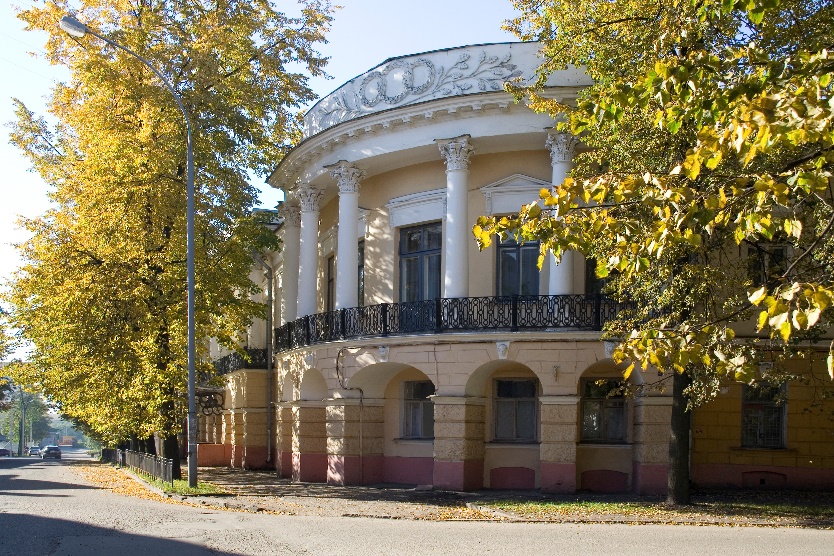 Yaroslavl State Pedagogical University named after K.D. Ushinsky
Vladimir Vasilevich Afanasev
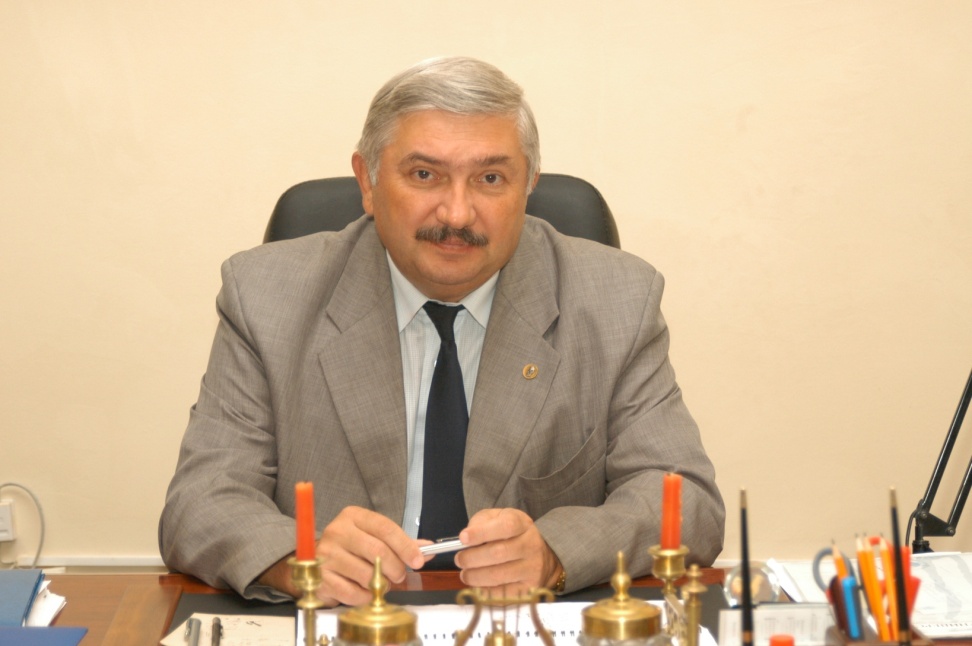 2
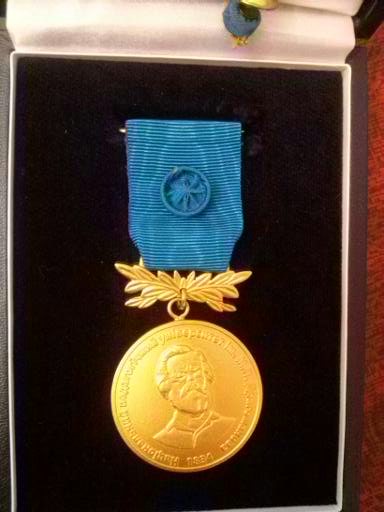 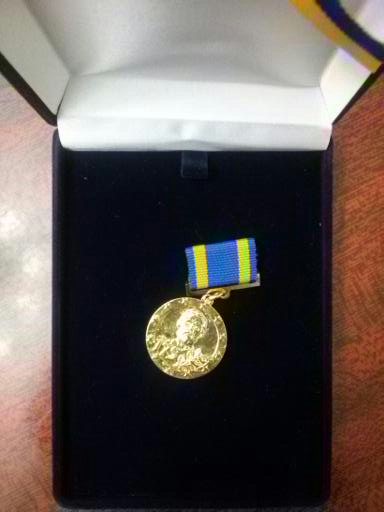 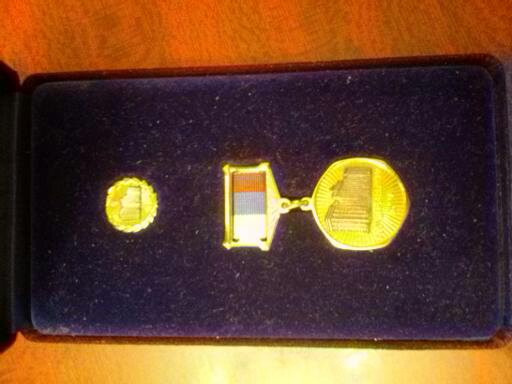 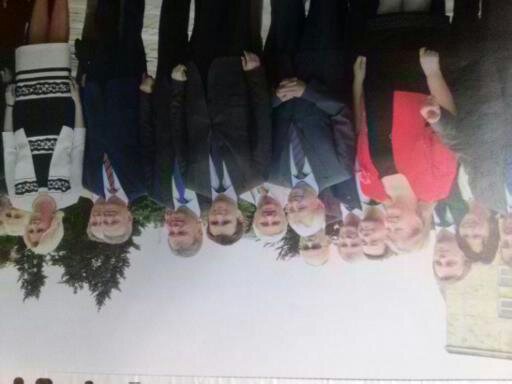 3
It occupies the first place among the best Pedagogical Universities in Russia
http://www.ulizza.ru/novosti/yaroslavl-sobytije-nedeli-jagpu-im-ushinskogo-vozglavil-rejting-vostrebovannosti-gumanitarnyh-vuzov-rf/#.Vqiop5qLQ_4
4
International Collaboration
YSPU collaborates with universities, scientific and cultural centres and organisations of 35 countries of the world.
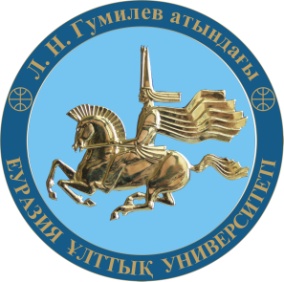 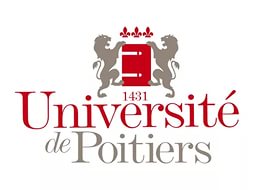 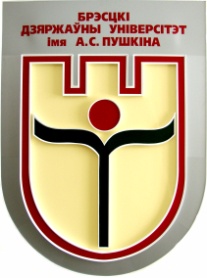 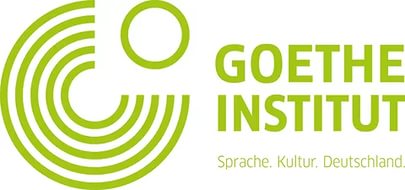 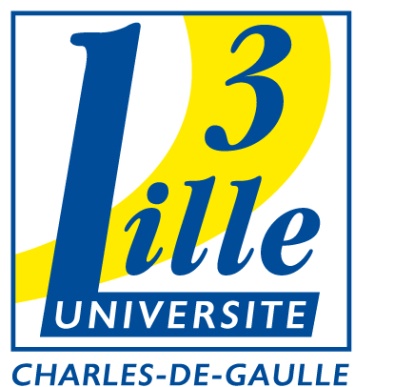 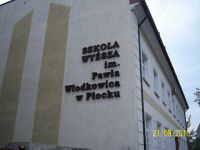 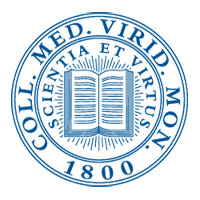 5
Tempus Project
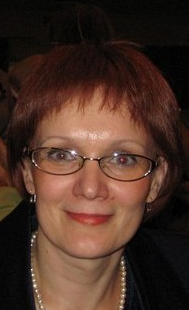 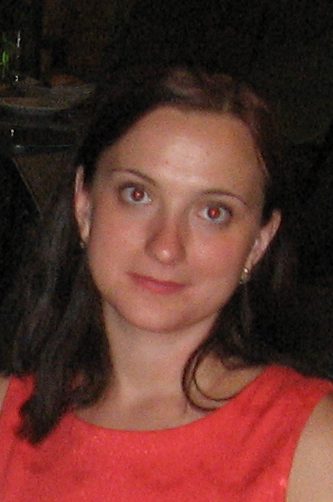 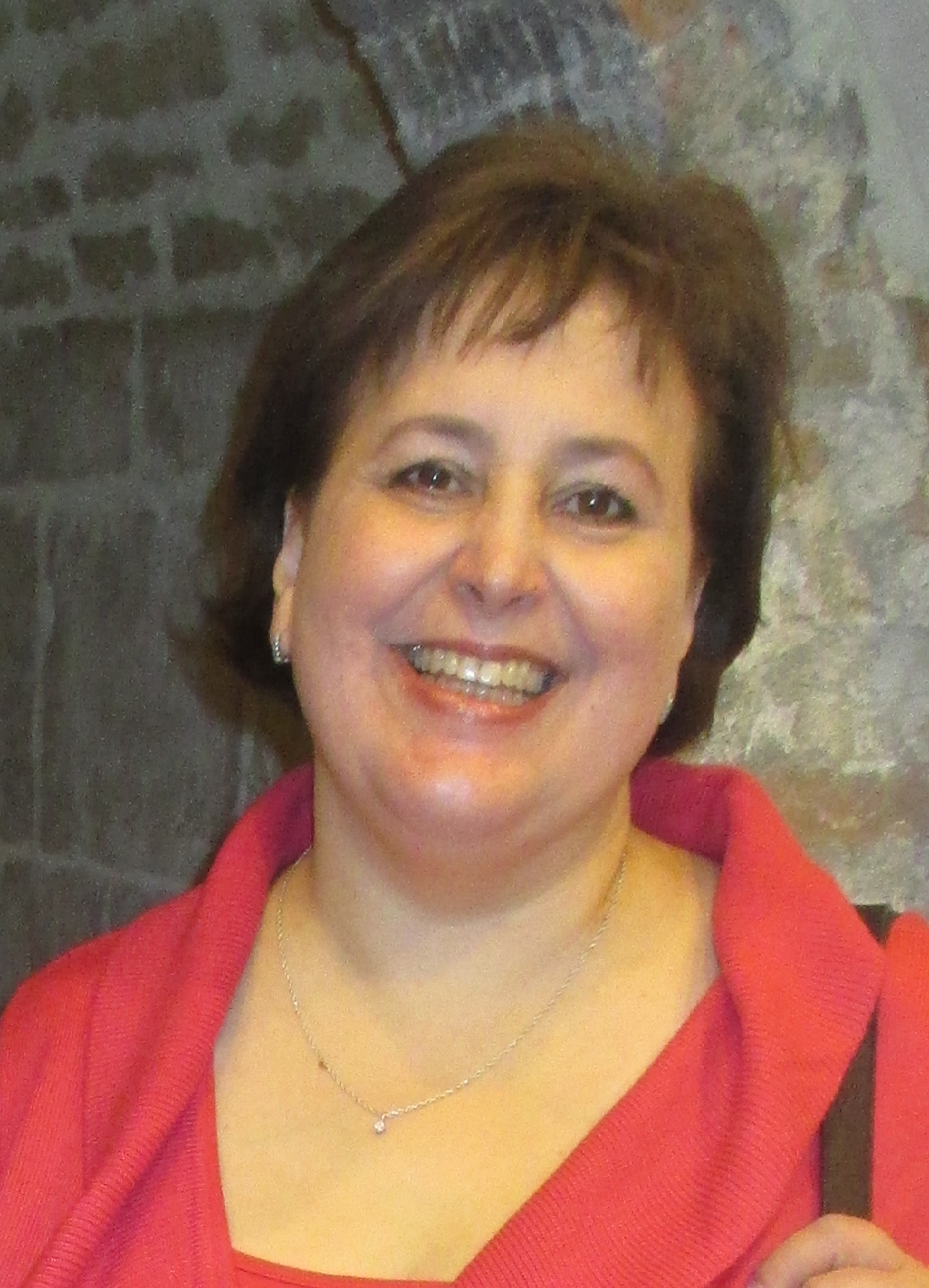 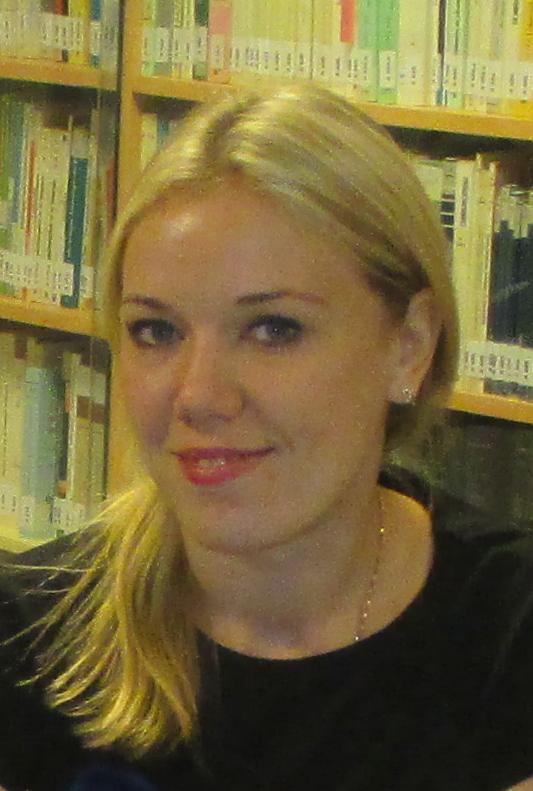 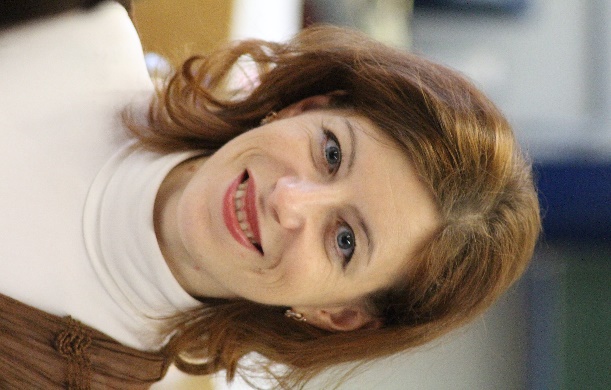 6
Master Programme
7
8
Co-teaching Sessions
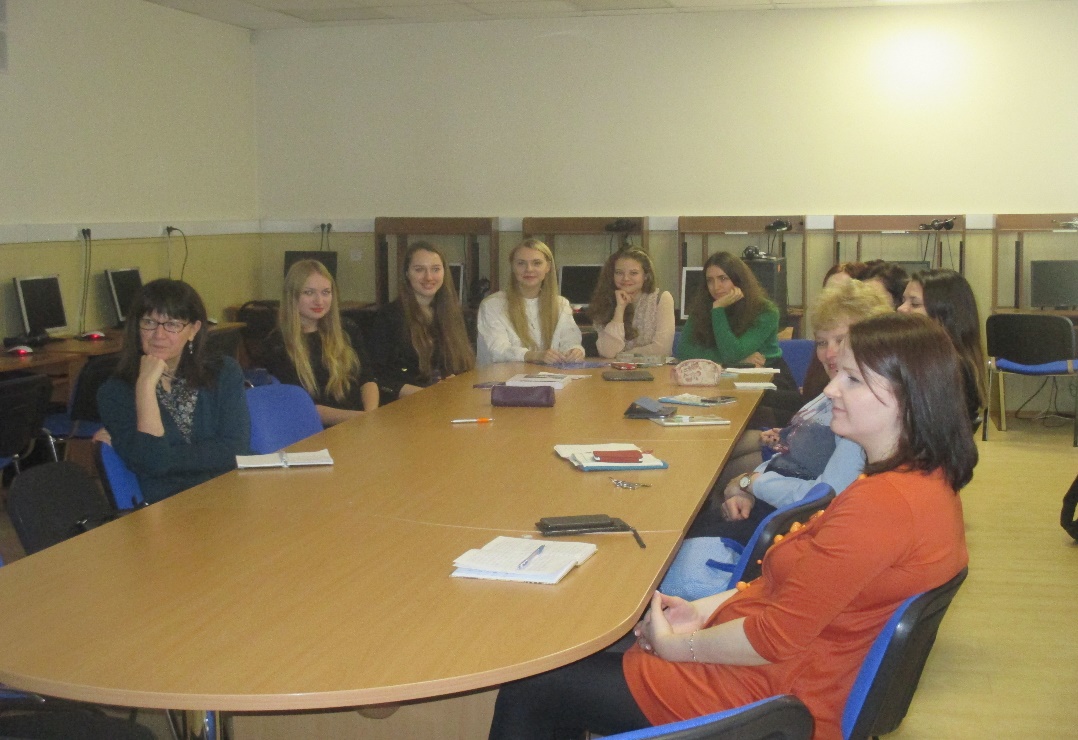 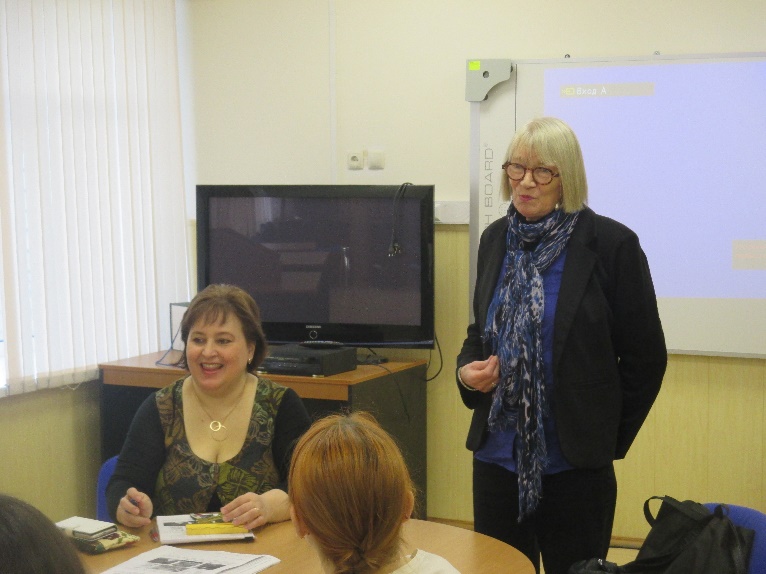 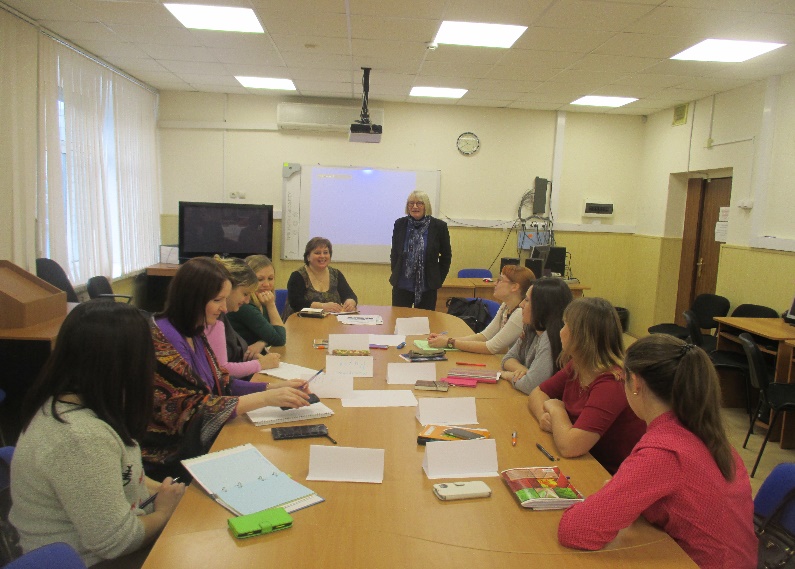 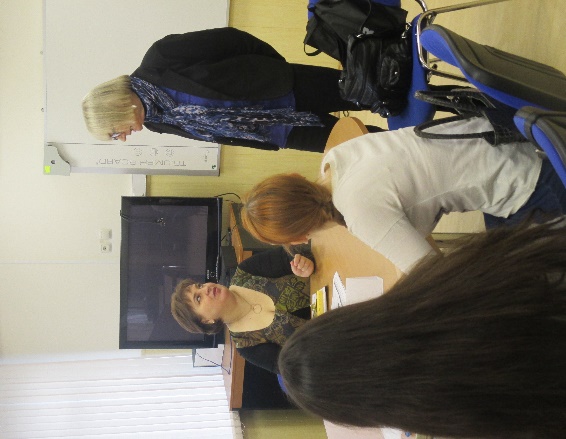 9
Meeting with the Rector
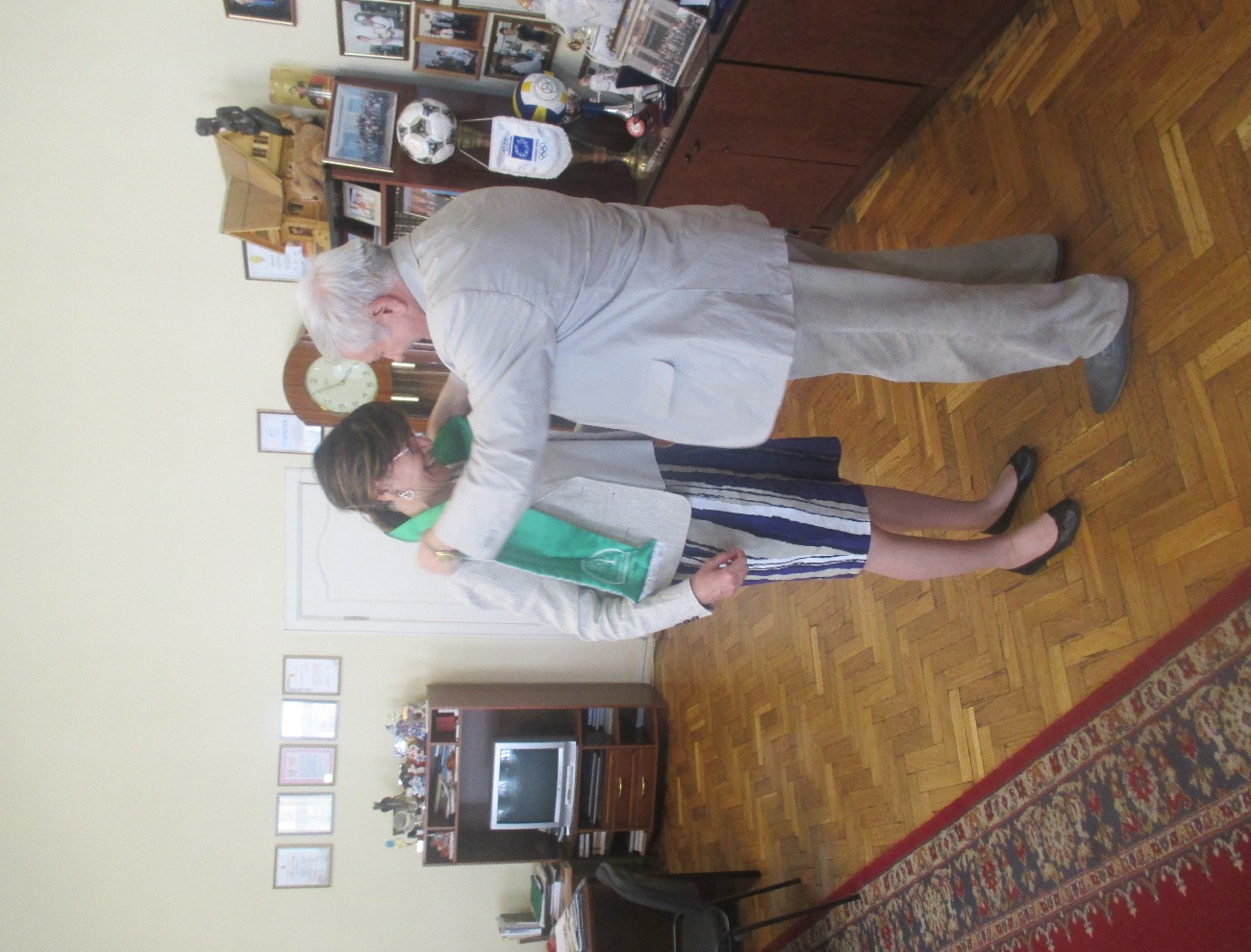 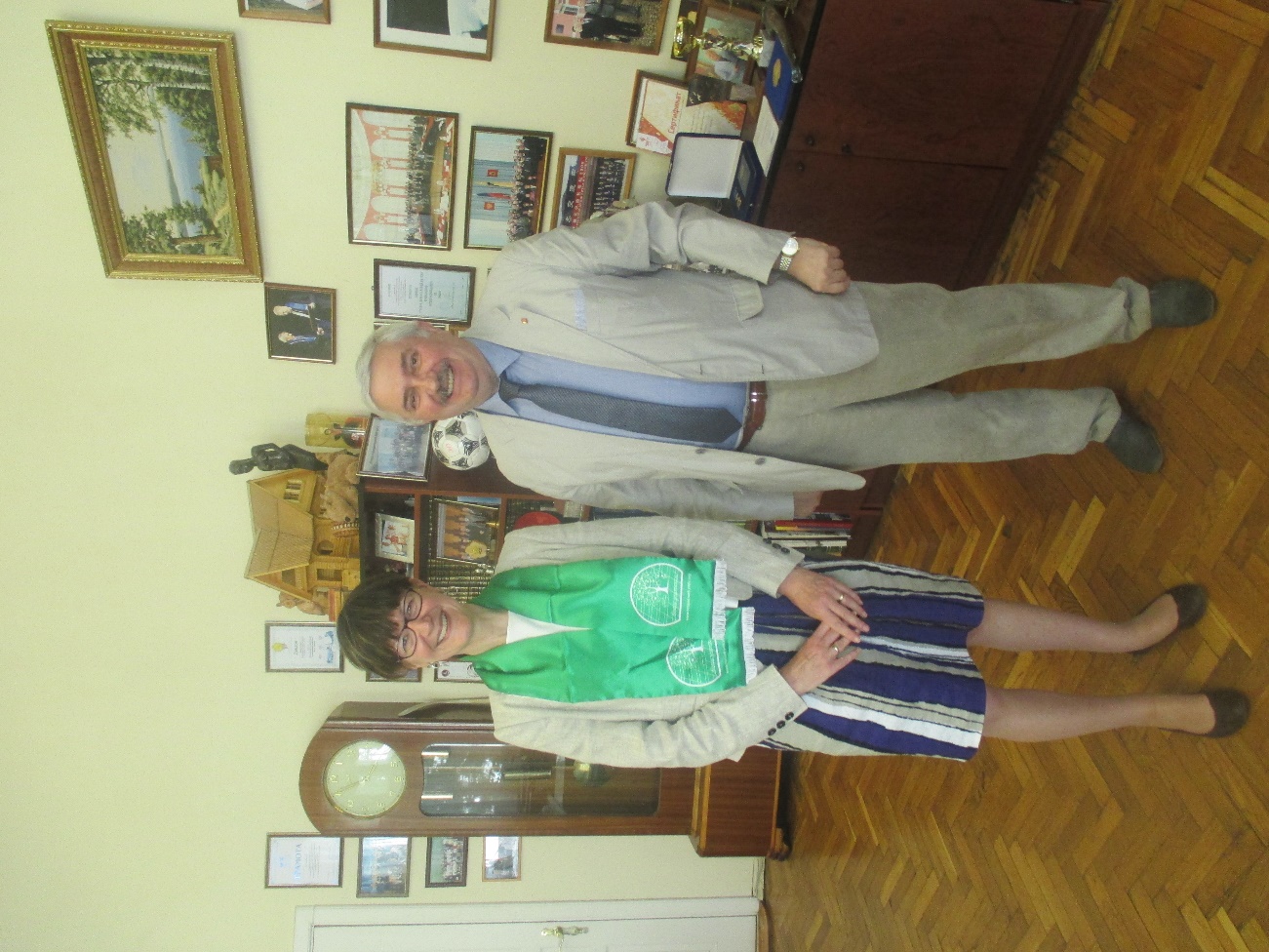 10
Dissemination
11
Thank you for your attention!
12